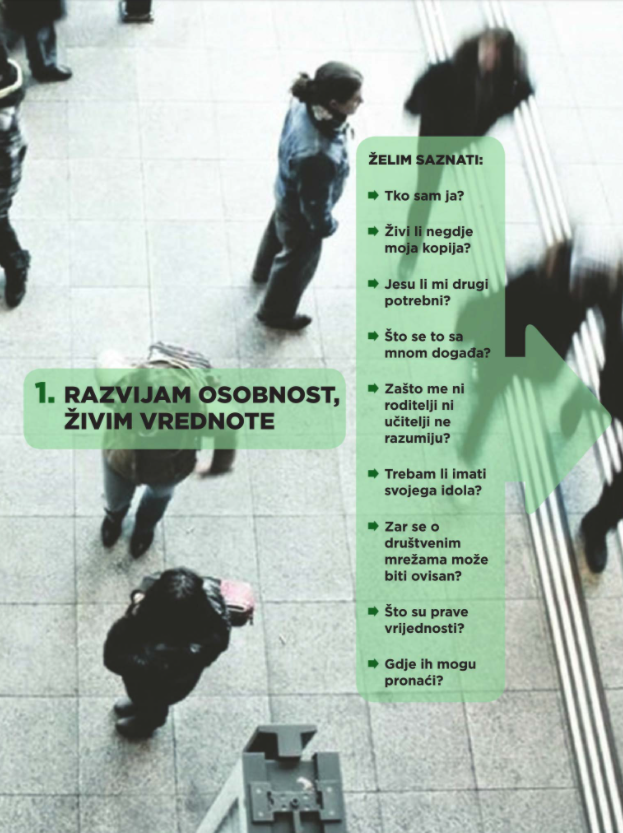 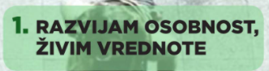 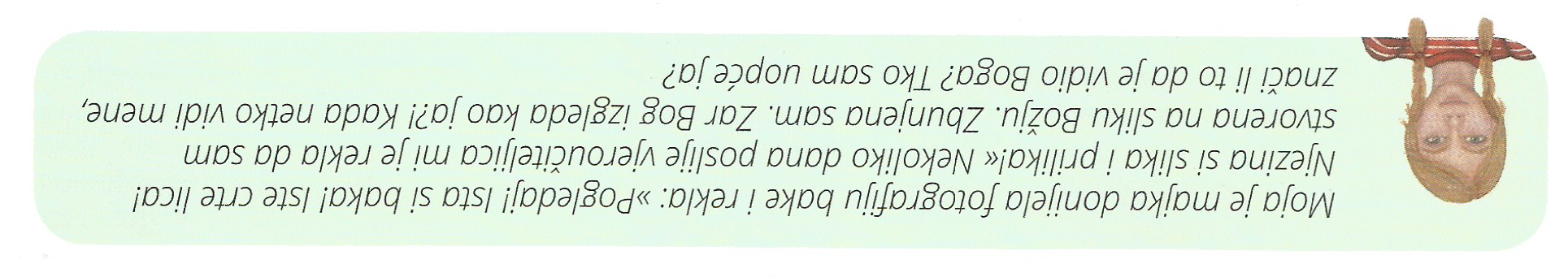 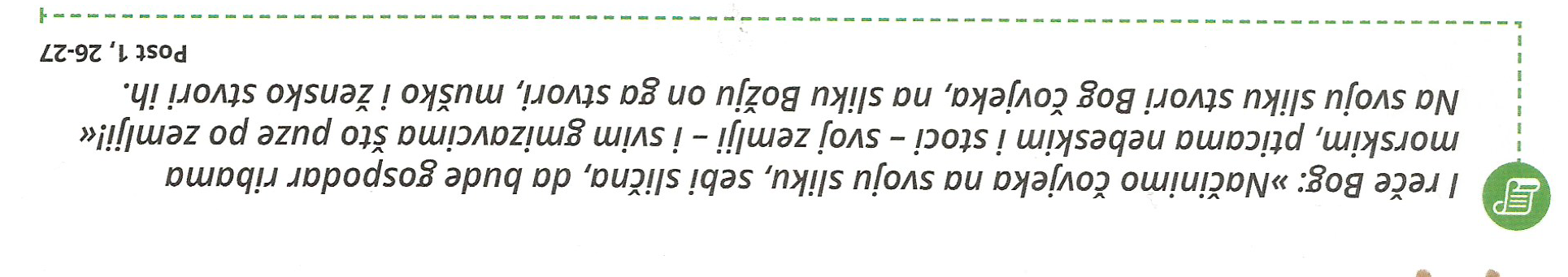 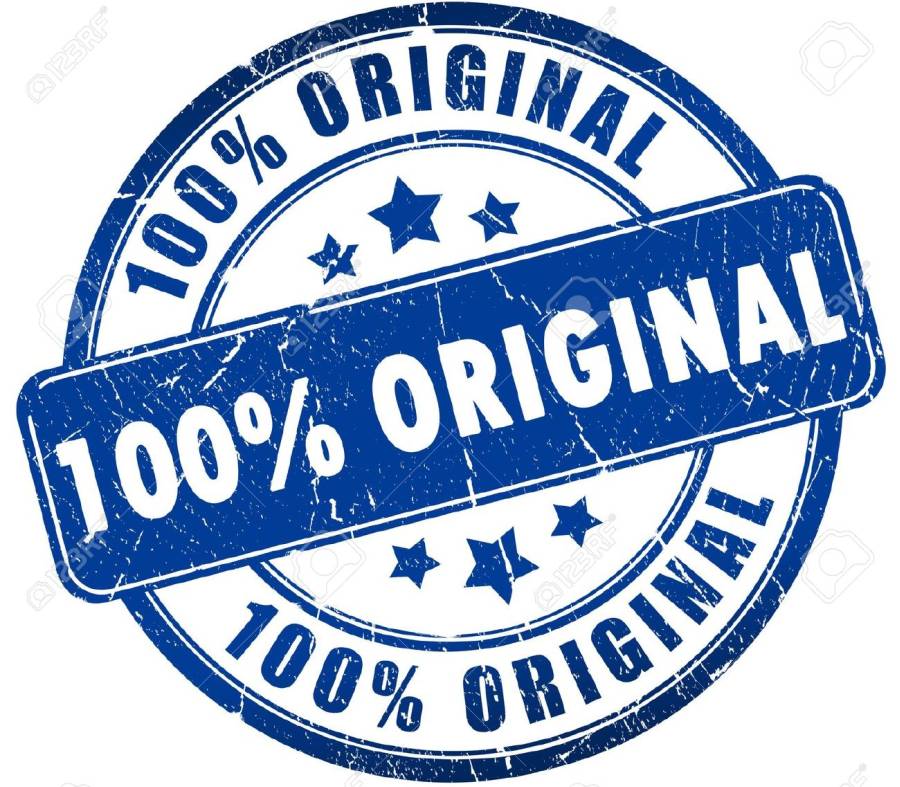 BOŽJI SAM ORIGINAL

Nisam nešto, nego netko

-čovjek = stvoren na sliku Božju
-besmrtna duša
-razum
-slobodna volja

-spoznavati
-stvarati
-ljubiti
-Bog daje čovjeku moć da vlada 
          

				zadatak: 

održati i unaprijediti sklad i ljepotu svijeta 
– čovjek postaje sustvaratelj svijeta

-čovjek je jedinstvena osoba (muškarac, žena), neponovljiv, neprocjenljiv, original
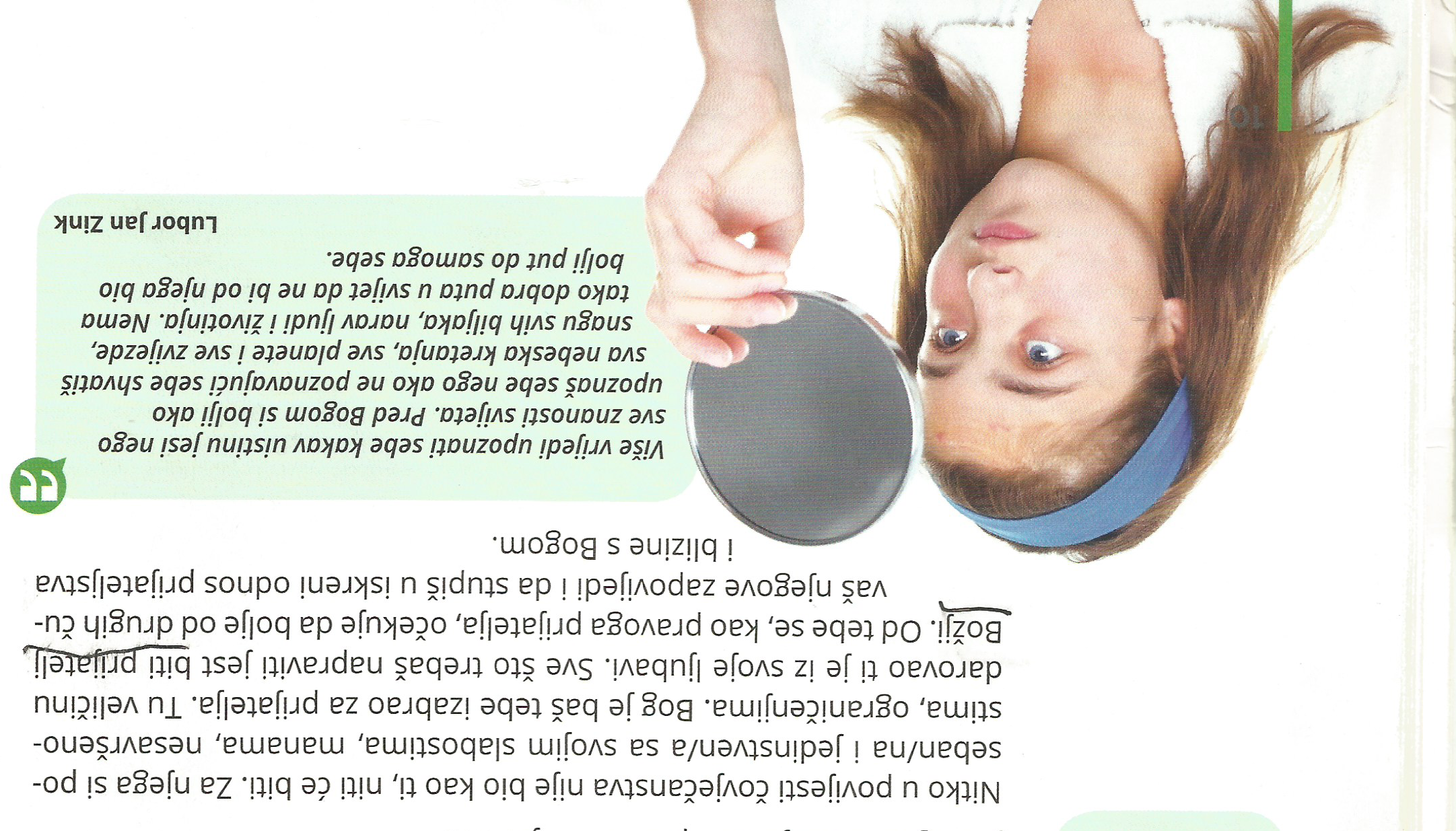 Potrebni smo drugima i drugi nama

-čovjek se može razviti i ostvariti tek u odnosu i povezanosti drugima
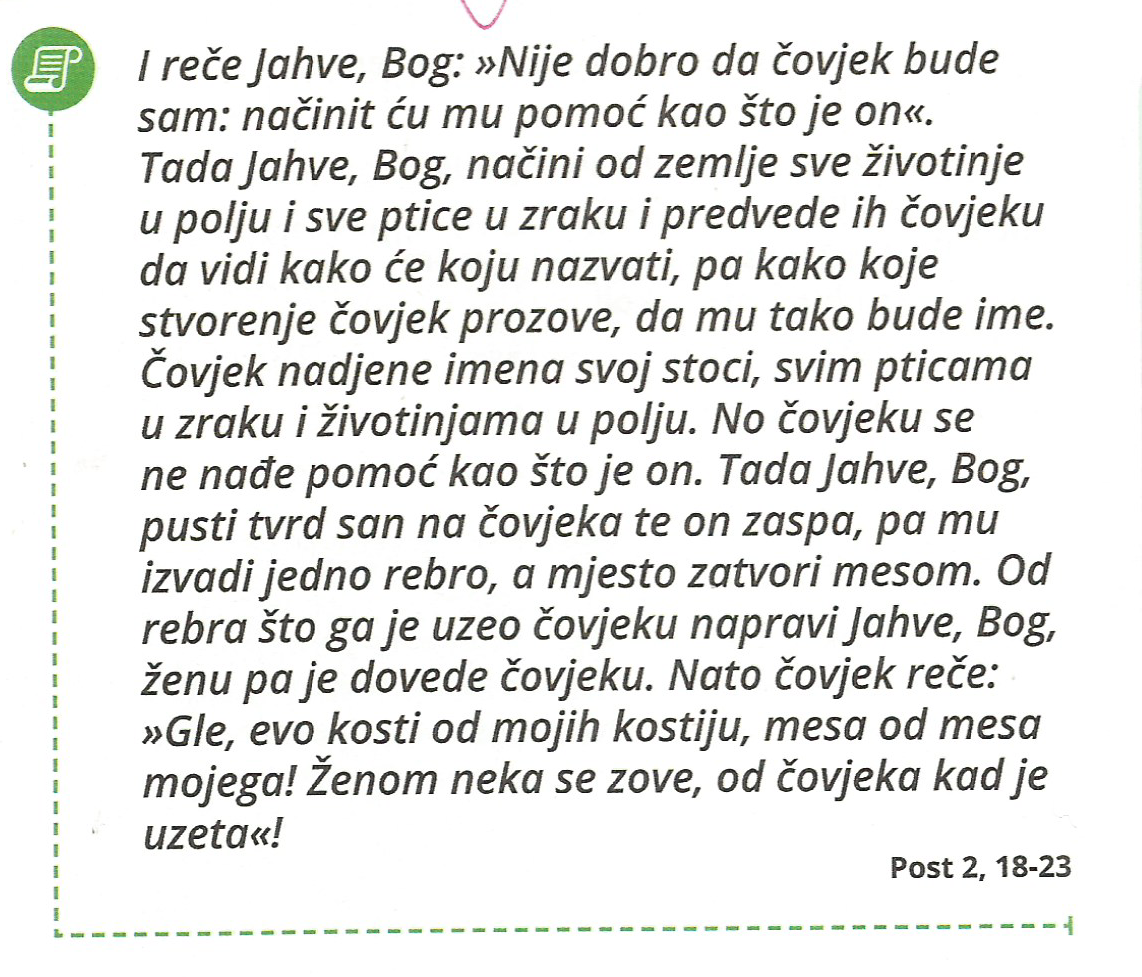 -drugi su nam potrebni …

		-da steknemo povjerenje u vlastite 				  mogućnosti
		-da otkrijemo i prihvatimo svoje slabosti
		-da se naučimo upornosti i odgovornosti

U zajednici se ostvaruju naši snovi, uvečavaju se radosti i umanjuju patnje.
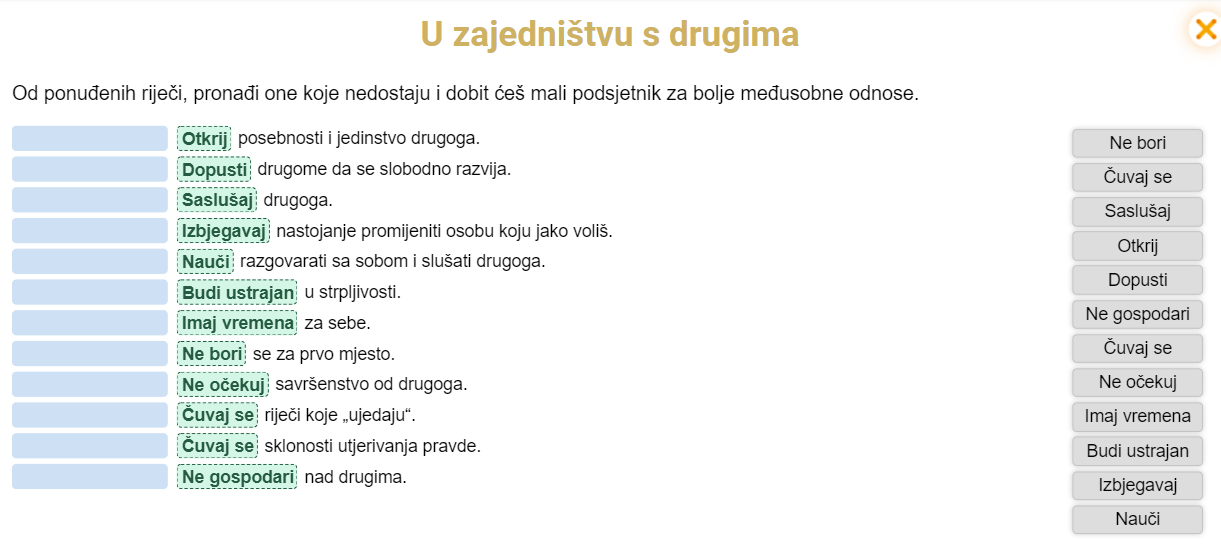